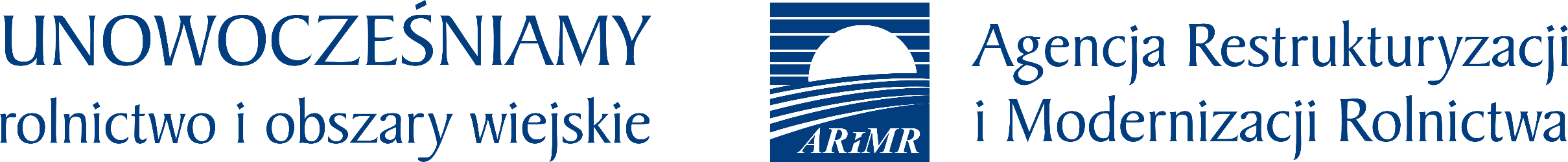 Pomoc Krajowa Susza 2019 – COVID-19
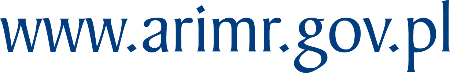 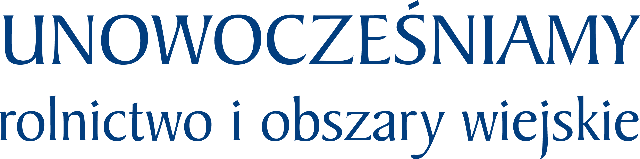 Pomoc Krajowasusza 2019 r.
Zgodnie z przepisem § 13v rozporządzeniu Rady Ministrów z dnia 27 stycznia 2015 r. w sprawie szczegółowego zakresu i sposobów realizacji niektórych zadań ARiMR (Dz. U. poz. 187, z późn. zm.) pomoc finansowa udzielana jest w 2019 r. i 2020 r. 
Obsługa wniosków nie rozpatrzonych na podstawie §13v musi zostać zakończona do 31.12.2020 r.
Dotychczas nieobsłużone wnioski w zakresie pomocy de minimis w rolnictwie, jeżeli nie zostaną wycofane (złożenie wniosku Susza 2019 COVID-19), będą musiały zostać załatwione odmownie ze względu na wykorzystanie limitu krajowego pomocy de minimis w 2020 r. (07.08.2020 r.)
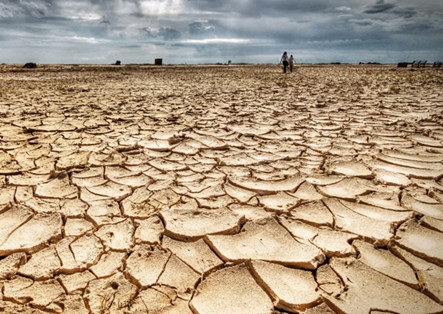 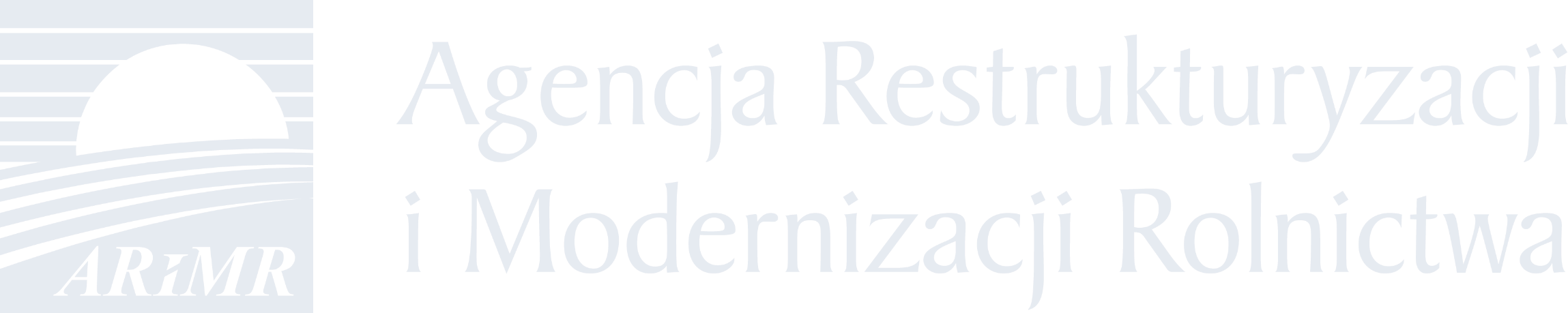 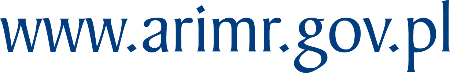 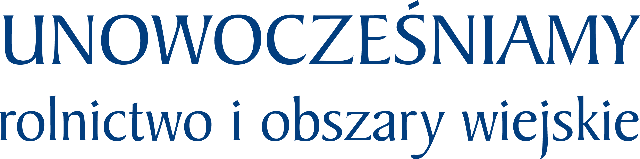 Pomoc Krajowasusza 2019 r.
Susza 2019 – pomoc de minimis (obniżenie dochodu do 30%):
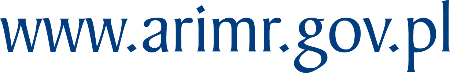 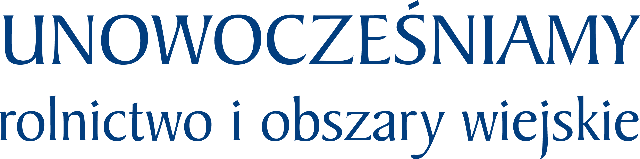 Pomoc Krajowasusza 2019 r. – pomoc de minimis kontynuacja
Kontynuacja udzielania pomocy dla wnioskodawców, gdzie było to niemożliwe ze względu na wyczerpanie limitu krajowego pomocy de minimis w rolnictwie:
W dniu 17 lipca 2020 r. zostało opublikowane rozporządzenie Rady Ministrów z dnia 14 lipca 2020 r. zmieniające rozporządzenie w sprawie szczegółowego zakresu i sposobów realizacji niektórych zadań Agencji Restrukturyzacji i Modernizacji Rolnictwa (Dz. U. poz. 1258). Wprowadzono przepis §13z. Rozporządzenie weszło w życie 18 lipca 2020 r.
W związku z wymogami określonymi w notyfikacji KE, §13z został zmieniony rozporządzeniem z dnia 06.08.2020 r. (Dz.U. poz. 1375). Zmiany weszły w życie w dniu 13.08.2020 r. 
Składanie wniosków – brak terminu końcowego, jednak przyznanie pomocy (i wypłata) możliwe tylko w 2020 r. Szybsze złożenie wniosku gwarantuje szybszą wypłatę pomocy.
Beneficjent:	producent rolny, któremu zagraża utrata płynności finansowej w związku z ograniczeniami na rynku rolnym w związku z epidemią COVID-19 (ważne: jest to program w ramach pomocy krajowej – nie można go mylić z wdrażanym programem pomocy COVID-19, finansowanym ze środków PROW).
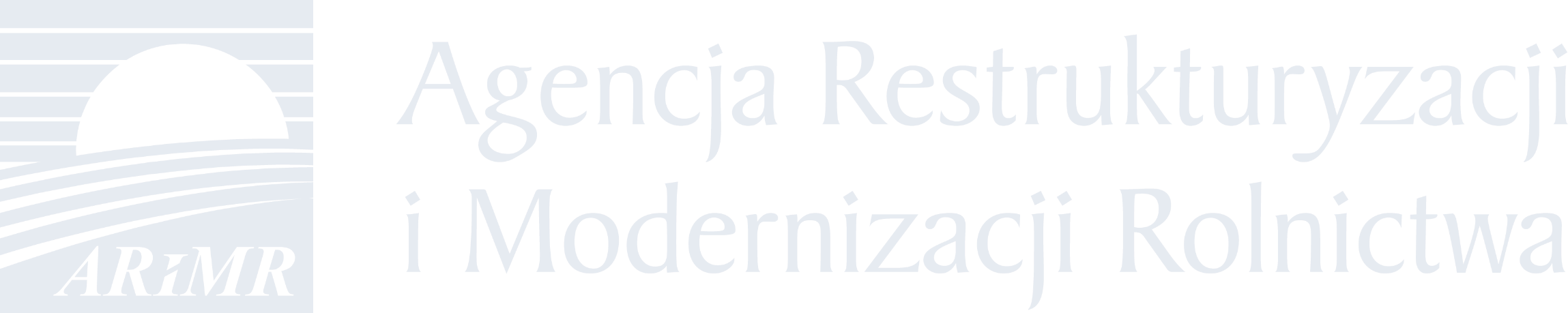 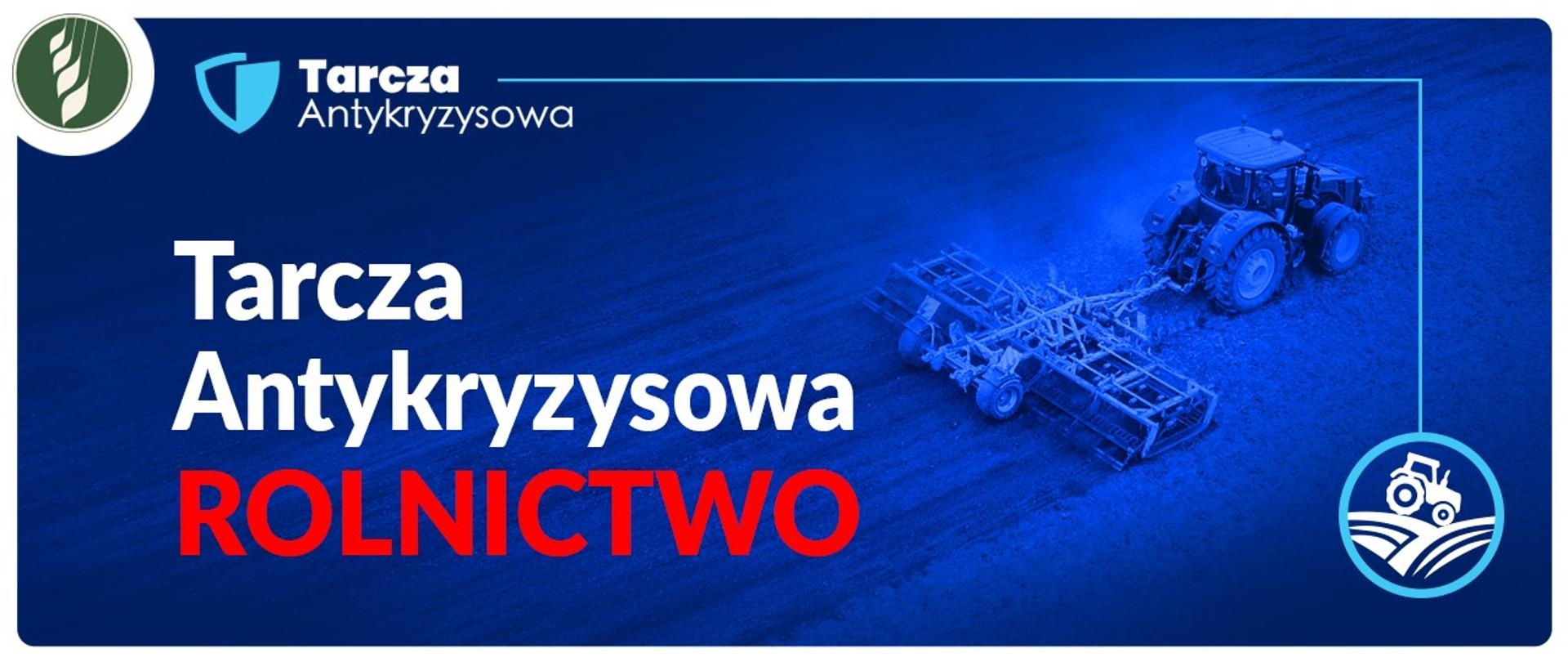 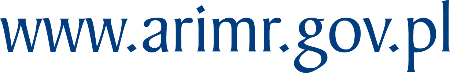 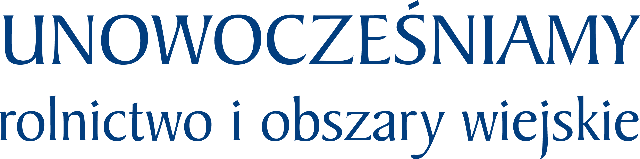 Pomoc Krajowasusza 2019 r. – pomoc de minimis kontynuacja
2.	Warunkiem przyznania pomocy na podstawie przepisów § 13z rozporządzenia jest:
oświadczenie producenta rolnego o zagrożeniu utraty płynności finansowej w związku z ograniczeniami na rynku rolnym w związku z epidemią COVID-19 oraz niewypłaceniem pomocy, o której mowa w § 13v ust. 1
złożenie wniosku o udzielenie pomocy, o której mowa w § 13v ust. 1 (Susza 2019) i nie otrzymanie tej pomocy ze względu na wyczerpanie limitu krajowego pomocy de minimis w rolnictwie – wymagane aby istniała sprawa administracyjna będąca przedmiotem wycofania. 
złożenie oświadczenia o zrzeczeniu się prawa do pomocy, o której mowa w § 13v ust. 1 (umorzenie postępowania – oświadczenie jest elementem wniosku „Susza 2019 COVID-19”.
wysokość pomocy będzie ustalana w taki sam sposób jak dla pomocy „Susza 2019 – pomoc de minimis”, czyli jakby została udzielona na dotychczasowych zasadach (w tym z uwzględnieniem dostępnego na dzień wydawania decyzji limitu indywidualnego pomocy de minimis).
przyznawana pomoc nie będzie pomocą de minimis, i nie będzie w związku z tym zaliczana limitu krajowego ani do limitów indywidualnych pomocy de minimis – będzie pomocą publiczną COVID-19.
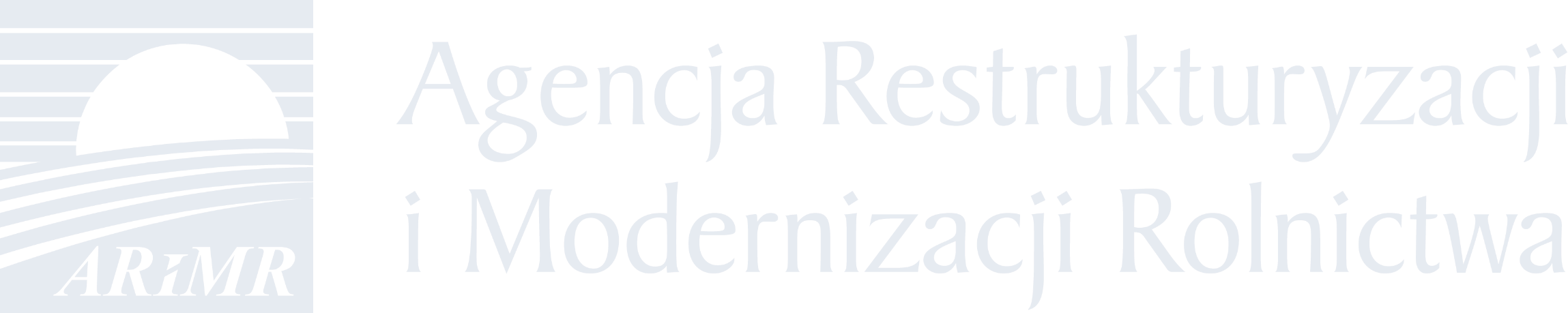 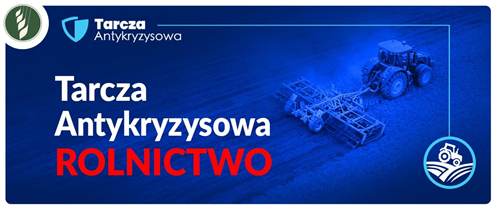 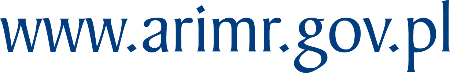 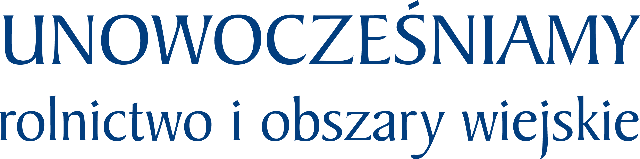 Pomoc Krajowasusza 2019 r. – pomoc de minimis kontynuacja
3.	Szczególne zadania dla BP w ramach obsługi wniosków:
a.	przy rejestracji wniosków w RDM należy pamiętać o podawaniu kwoty wnioskowanej zgodnie z danymi wycofanej sprawy – bieżące dane są niezbędne do monitorowania i raportowania.
zachowanie kolejności obsługi wniosków,
rejestracja sprawy w RDM (kwota wnioskowana, dane beneficjenta),
obsługa oświadczenia ws. wycofania wcześniej złożonego wniosku,
kontynuacja obsługi wniosku Susza 2019 COVID-19 (dane o wnioskowanej pomocy pobieramy z nieobsłużonego ze względu na brak limitu krajowego de minimis w rolnictwie wniosku Susza 2019 – pomoc de minimis).
aktualizacja danych o bieżącym rachunku bankowym,
aktualizacja danych o pomocy de minimis jaką otrzymał wnioskodawca (lata podatkowe 202, 2019, 2018).
Informacja dla beneficjentów – zalecane bez kosztowe metody przekazywania informacji (telefon, e-mail, wykorzystanie innych metod indywidualnej komunikacji). Konieczne dotarcie do beneficjentów których wnioski de minimis nie zostały obsłużone.
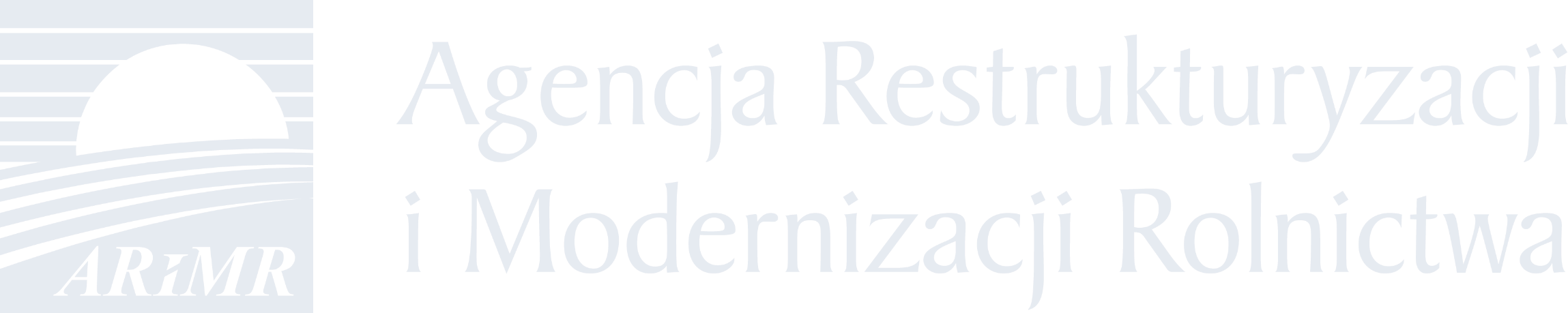 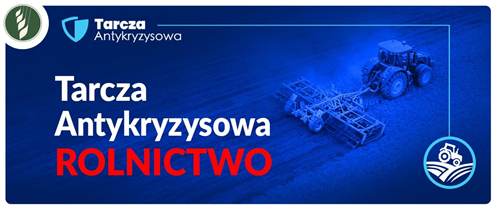 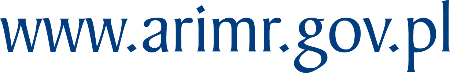 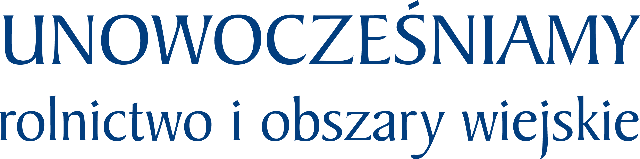 Pomoc Krajowasusza 2019 r. – pomoc de minimis kontynuacja
Wyjaśnienia dotyczące wniosku: 


kwota pomocy z tytułu „prowadzenia działalności w zakresie produkcji podstawowej produktów rolnych” łącznie z Susza 2019 COVID-19 nie może przekroczyć 100 tys. EURO. Pomoc w zł jeżeli nie podano w decyzji,  przeliczamy zgodnie z kursem na dzień wydania decyzji/podpisania umowy (przepisy o postępowaniu w sprawach pomocy publicznej),
dane o programach (nazwy i identyfikacja) zaliczanych do wsparcia COVID-19 - prowadzenia działalności w zakresie produkcji podstawowej produktów rolnych poda MRiRW. Dane będą dostępne co do zasady w SRPP (Uwaga: opóźnienie w raportowaniu 1 miesiąc),
w oświadczeniu dotyczącym sytuacji rolnego jest wypełniany tylko w pkt 1 lub tylko pkt 2, zgodnie z danymi o wielkości przedsiębiorstwa z wniosku Susza 2019 – pomoc de minimis, jeżeli nie można odpowiedzieć tak  pomoc nie może zostać przyznana (wymóg notyfikacji),
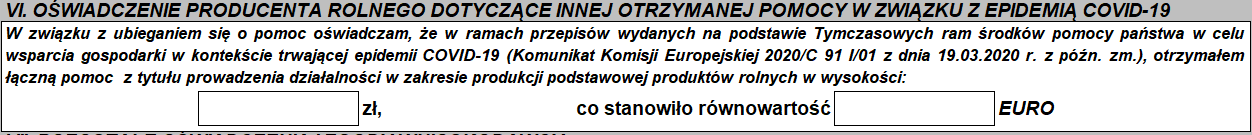 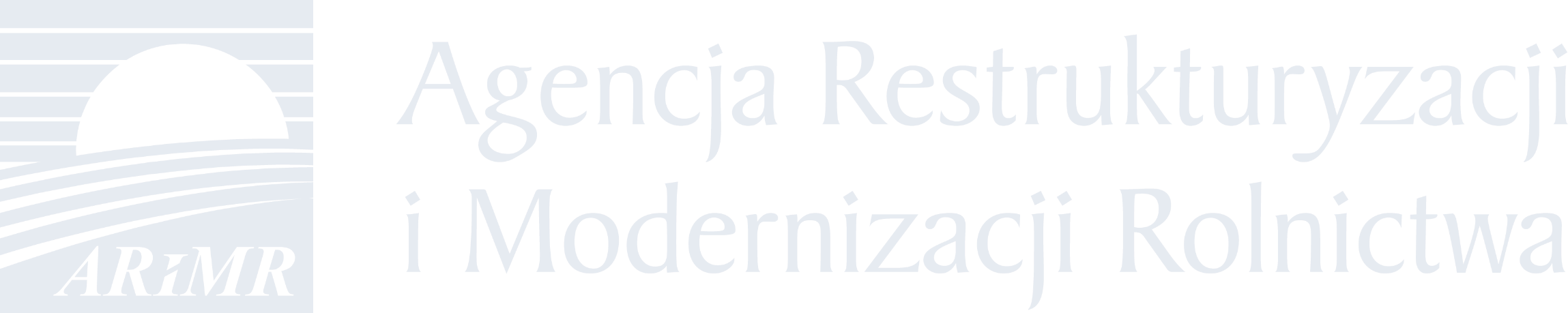 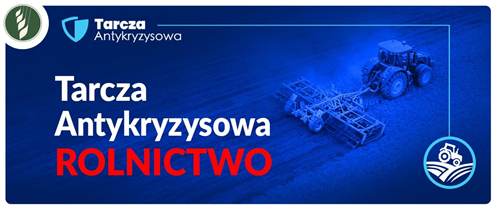 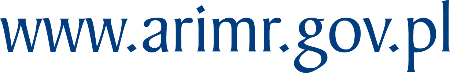 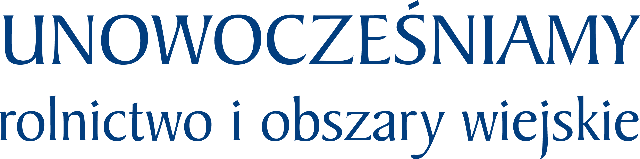 Pomoc Krajowasusza 2019 r. – pomoc de minimis kontynuacja
Wyjaśnienia dotyczące wniosku: 
do przyznania pomocy wiążące są dane z wniosku Susza 2019 – pomoc de minimis.  Jeżeli są nieaktualne lub błędne, poprawę należy wnosić z wykorzystaniem formularza wniosku z 2019 r.
decyzja notyfikacyjna KE jest dostępna tylko w języku angielskim. Ze względu na „szybka ścieżkę” państwa zrzekają się tekstów w języku narodowym.
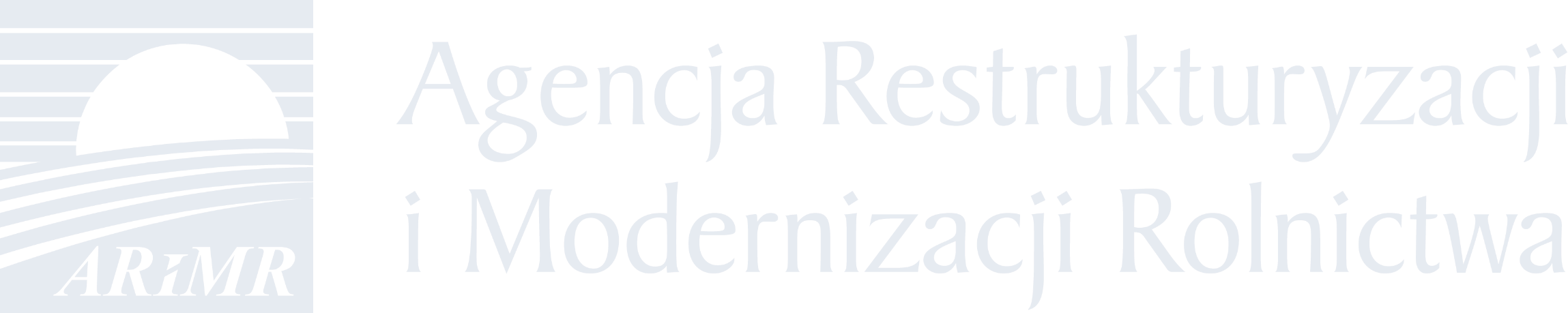 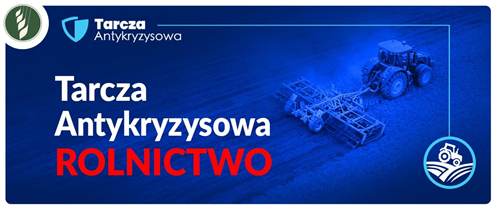 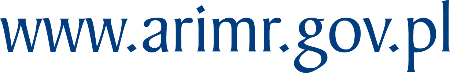 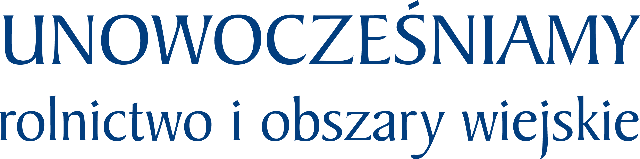 Dziękuję za uwagę
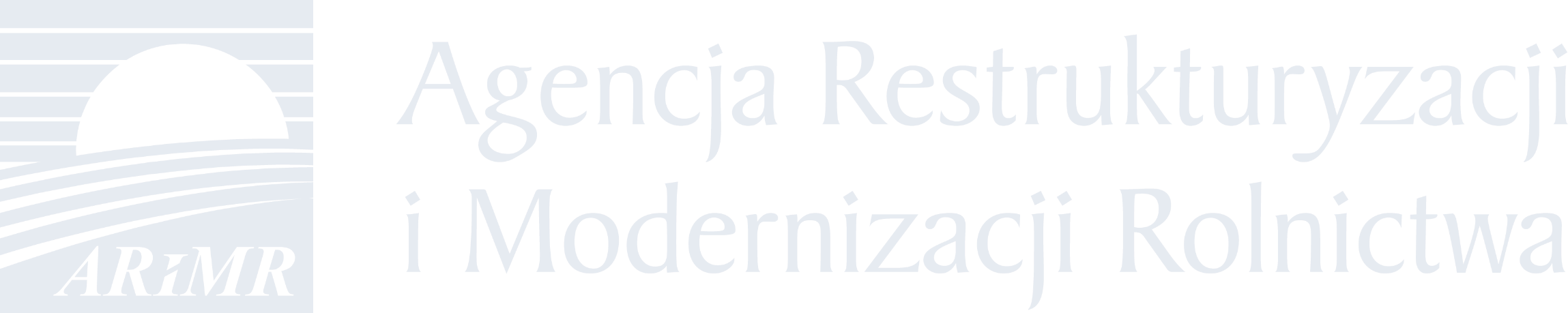 kanał informacyjny na portalu wewnętrznym ARiMR – DWK  Ogólne  Susza 2019 (taki sam jak dotychczas),
pytania za pośrednictwem koordynatorów na adres: pomoc_kleskowa@arimr.gov.pl
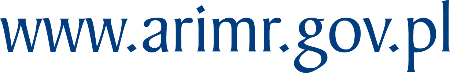